Mitosis Graphic Organizer
And Reflection Questions
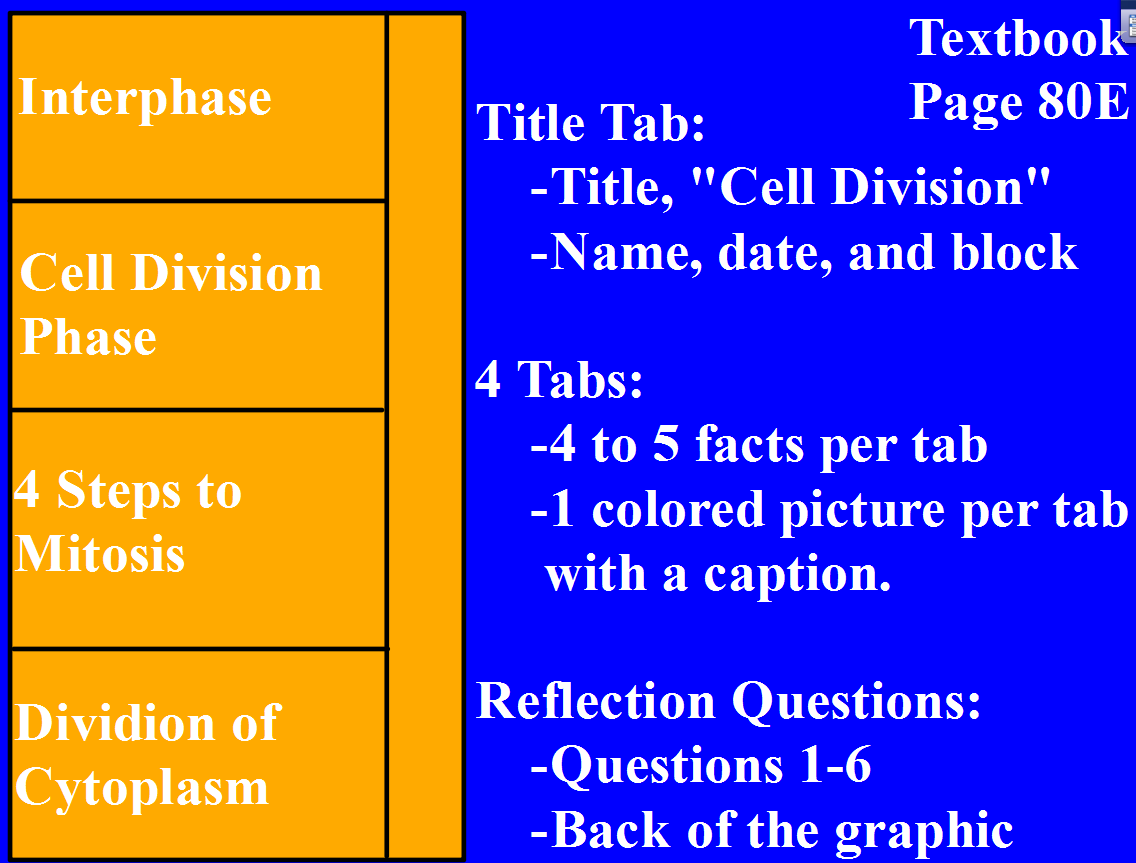 Mitosis Reflection: On the back of the graphic organizer.
The cell spends most of its time in which stage of the cell cycle? Describe this phase…
What is mitosis? 
In which phase does a cell’s membrane disappear? 
What happens to the chromosomes during anaphase? 
What happens to a cell after cytokinesis? 
Which process results from an increase in the number of cells that make up an organisms? 
	 a) growth 			b) reproduction        		 c) respiration 		d) digestion